Figure 1. ( A ) DNA sequence and features between the rpoH and mtgA genes. The STOP codons of rpoH and mtgA ...
Nucleic Acids Res, Volume 30, Issue 8, 15 April 2002, Pages 1826–1833, https://doi.org/10.1093/nar/30.8.1826
The content of this slide may be subject to copyright: please see the slide notes for details.
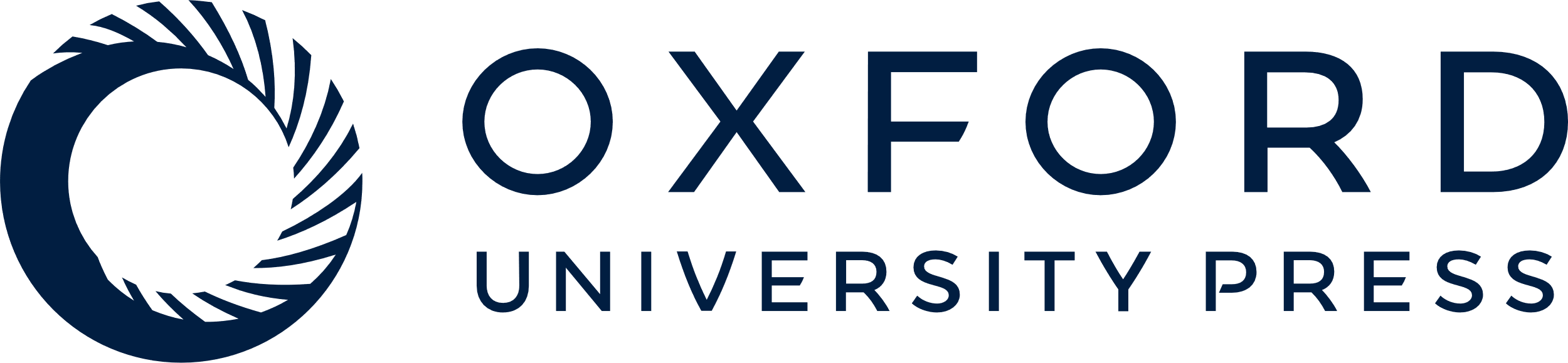 [Speaker Notes: Figure 1. ( A ) DNA sequence and features between the rpoH and mtgA genes. The STOP codons of rpoH and mtgA are indicated. The rho-independent terminator sequence is in italics and underlined. Arrows underline the three repetitive sequences found in this intergenic region. The direction of the arrow indicates the orientation of the repetitive sequence. ( B ) Schematic representation of the intergenic region. The orange, blue and green arrows indicate the orientation of the three different REP sequences found downstream of rpoH . T indicates the rho-independent terminator. ( C ) Termination activity of sequences located downstream the rpoH gene. Pseudomonas putida KT2440 carrying the indicated plasmids was grown until exponential phase was reached, and β-galactosidase was determined as described in Materials and Methods. Data are presented as percentage of the activity measured in cells bearing pMPR (400 Miller units). The leftmost arrow (black) depicts the λ p ′ R promoter, the white arrow indicates the ′ lacZ reporter gene, while the orange, blue and green arrows between the λ p ′ R promoter and ′ lacZ show the different REP sequences found downstream of rpoH . Striped arrows show a random sequence, in either orientation, and the hairpin indicates the rho -independent terminator. Data are the mean of three independent assays, with SD <10% of the given value. 


Unless provided in the caption above, the following copyright applies to the content of this slide:]